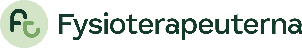 Hur gör du när du rör dig?
Illustratör: Petter Lönegård
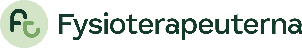 Hur gör du när du rör dig?
Illustratör: Petter Lönegård
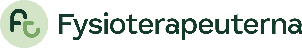 Skärmtid och stilla sittande
Illustratör: Petter Lönegård
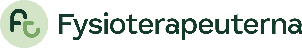 Skärmtid och stilla sittande
Illustratör: Petter Lönegård
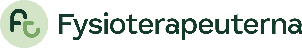 Hur ser ditt dygn ut?
Illustratör: Petter Lönegård
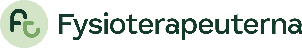 Hur ser ditt dygn ut?
Illustratör: Petter Lönegård
En vanlig vecka
Fritid, helg
Aktivitet, dag
Kväll
Morgon
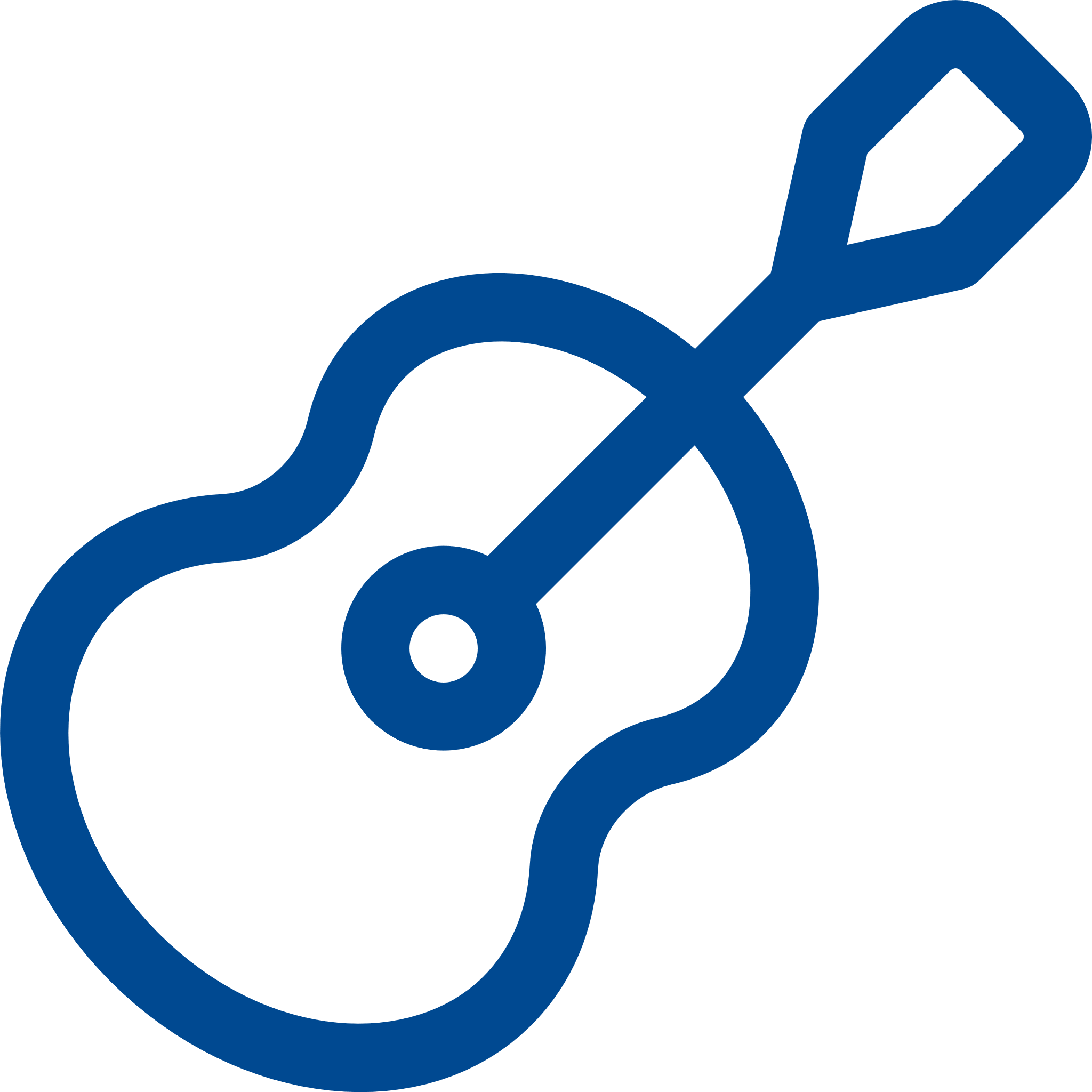 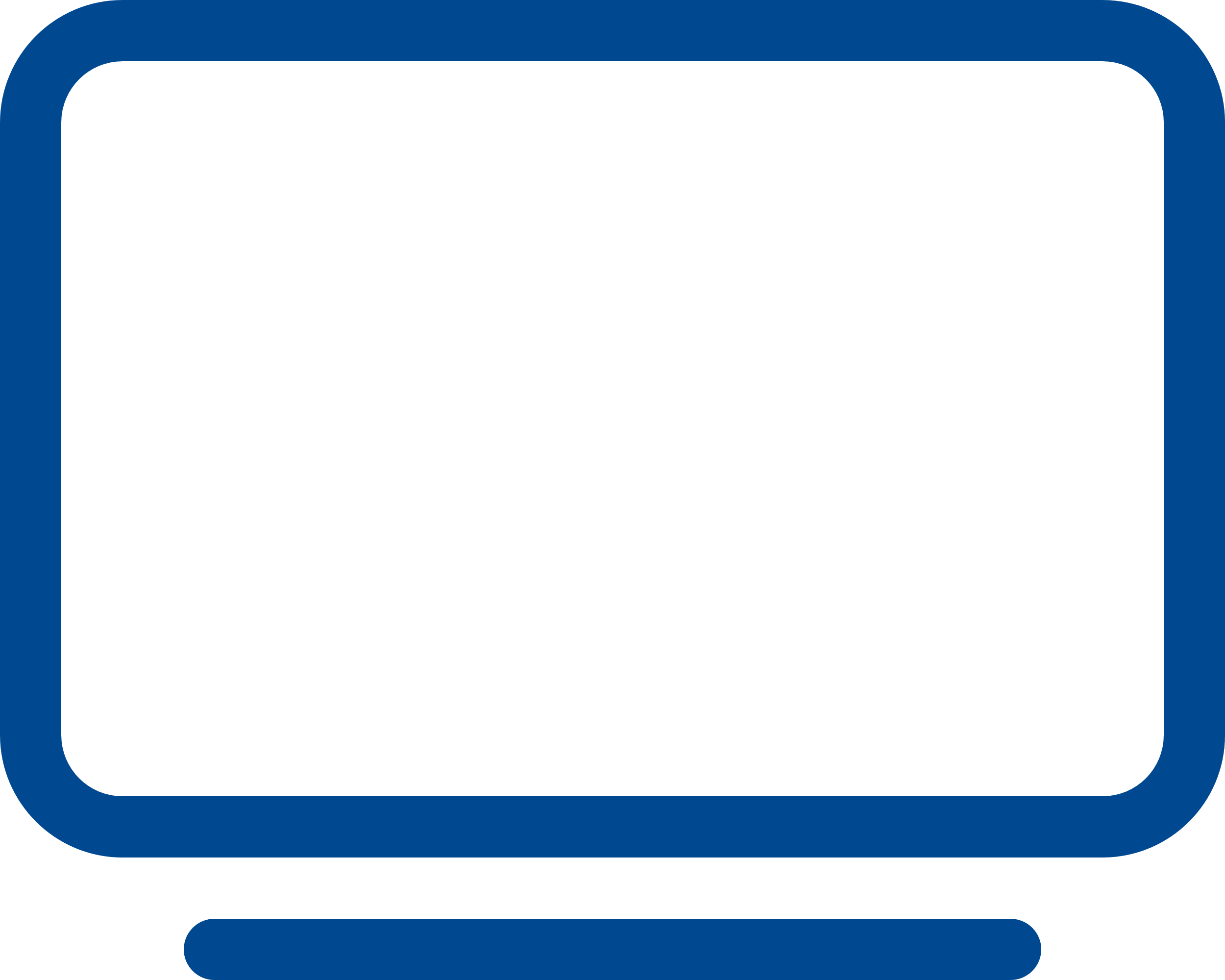 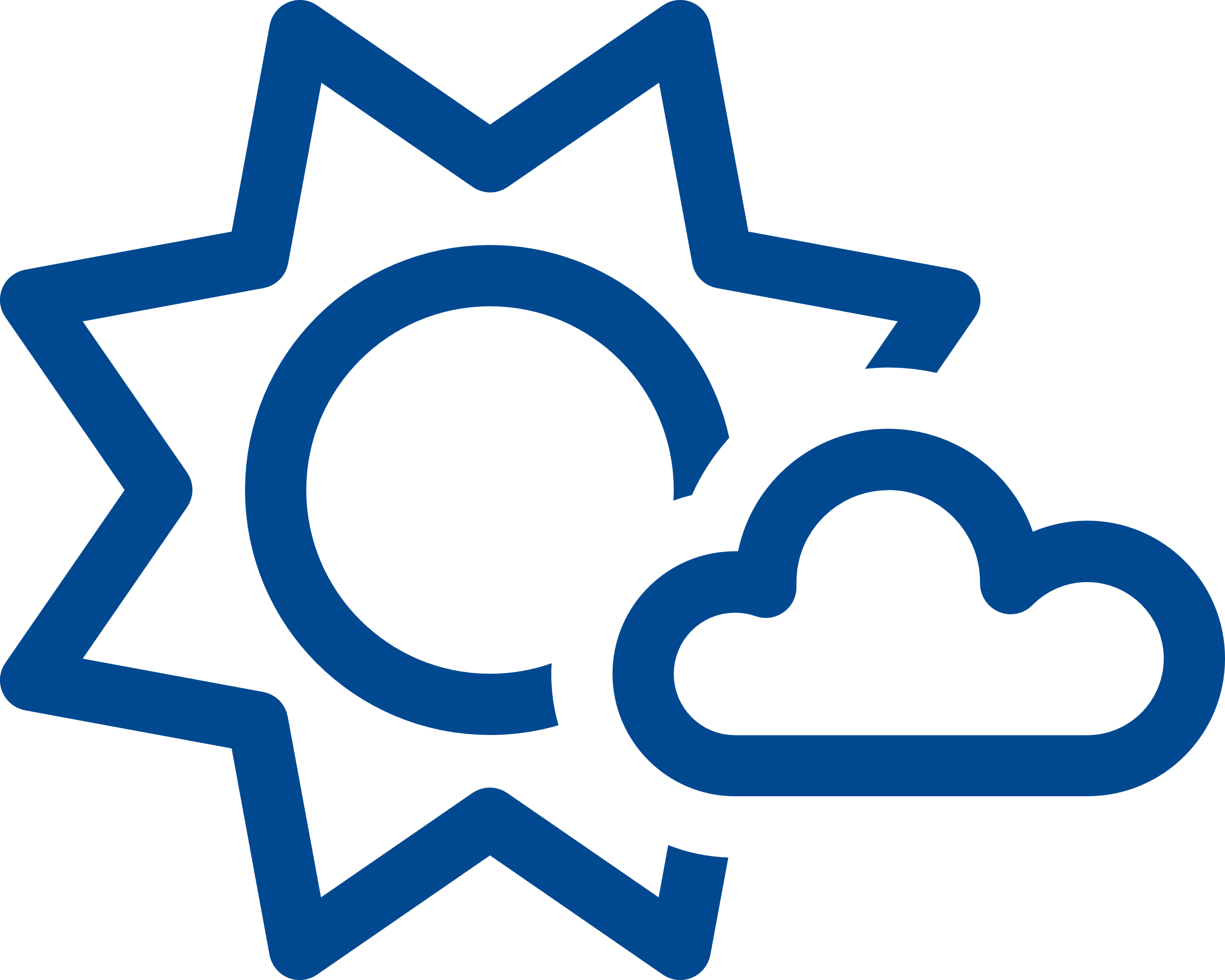 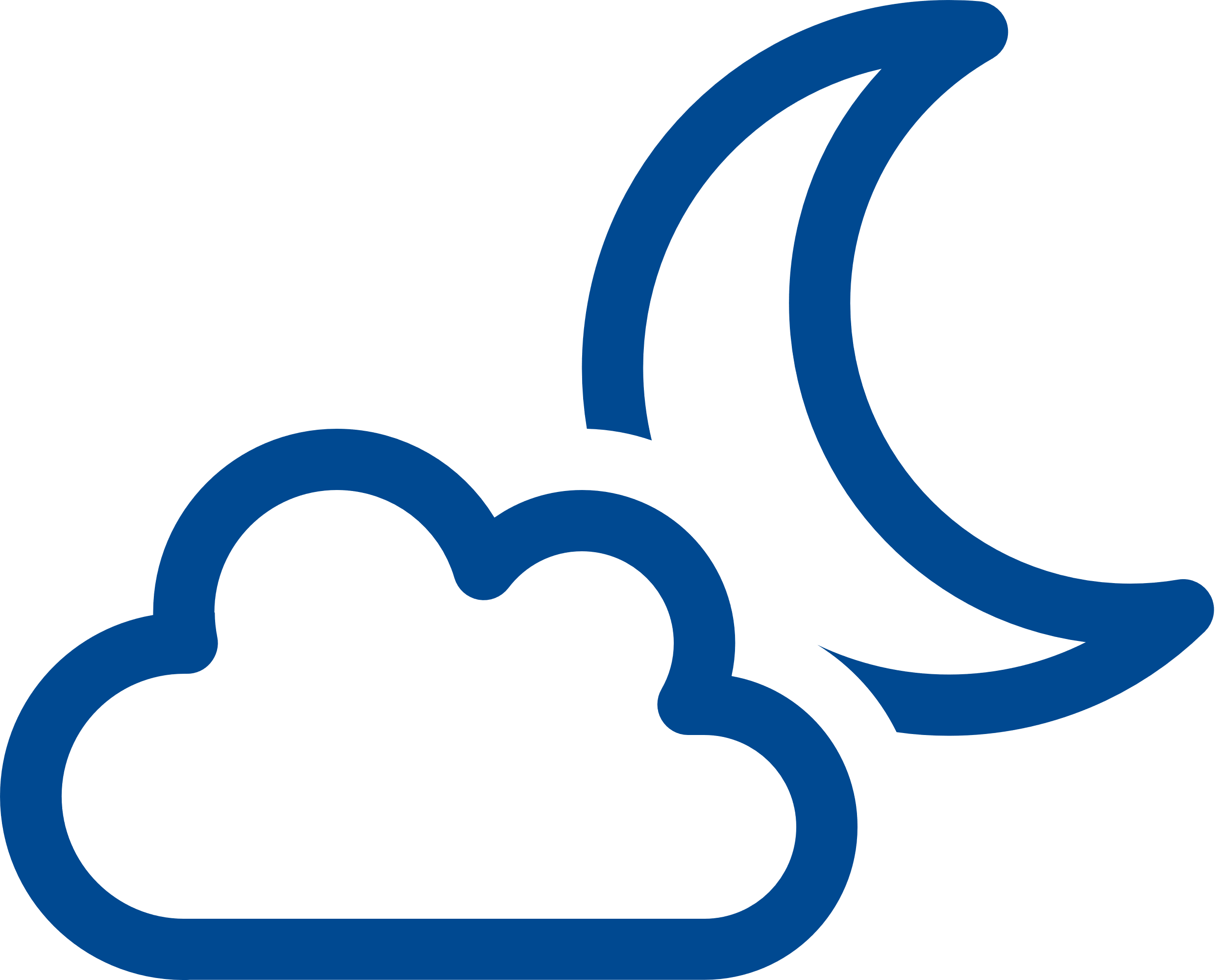 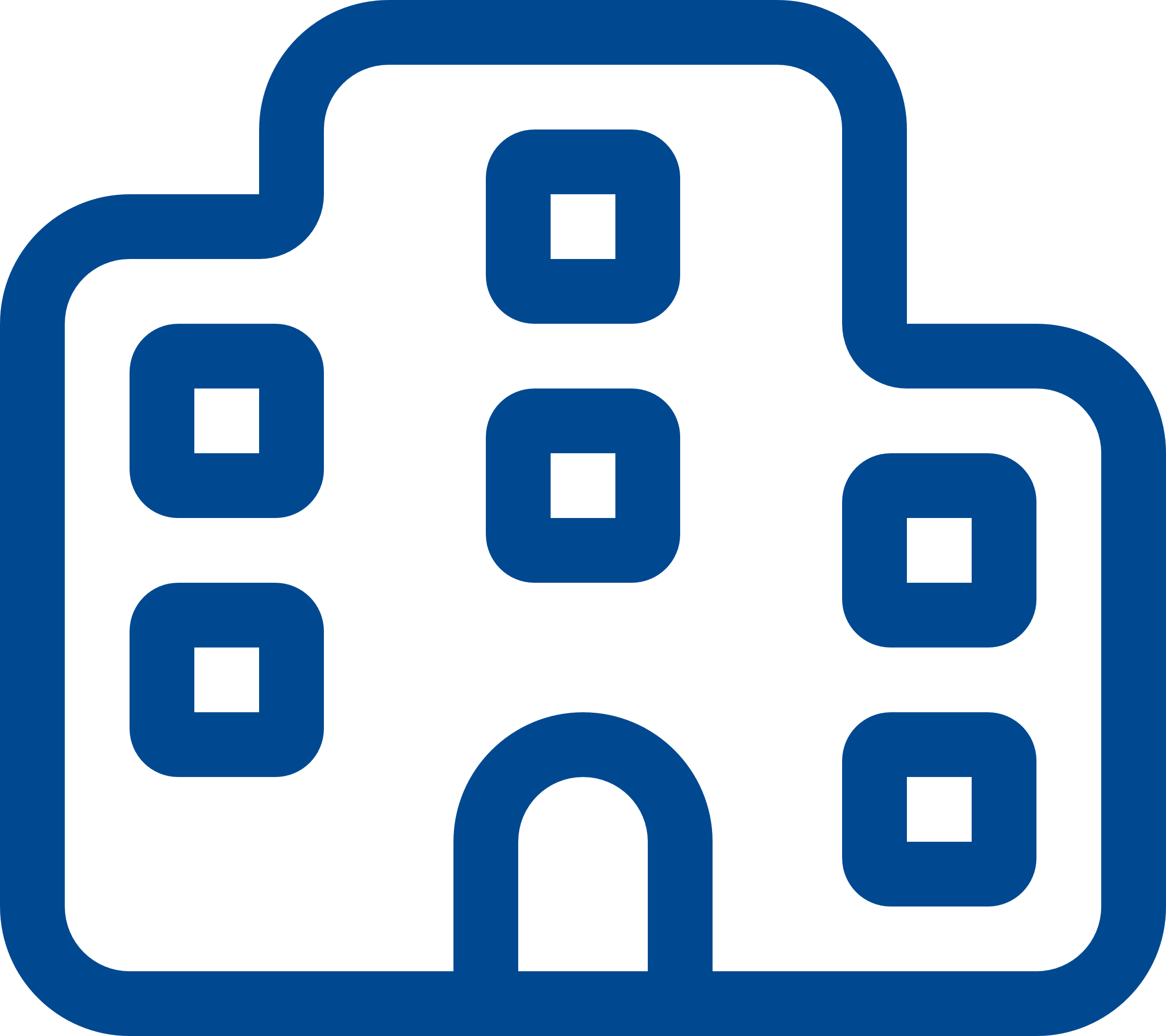 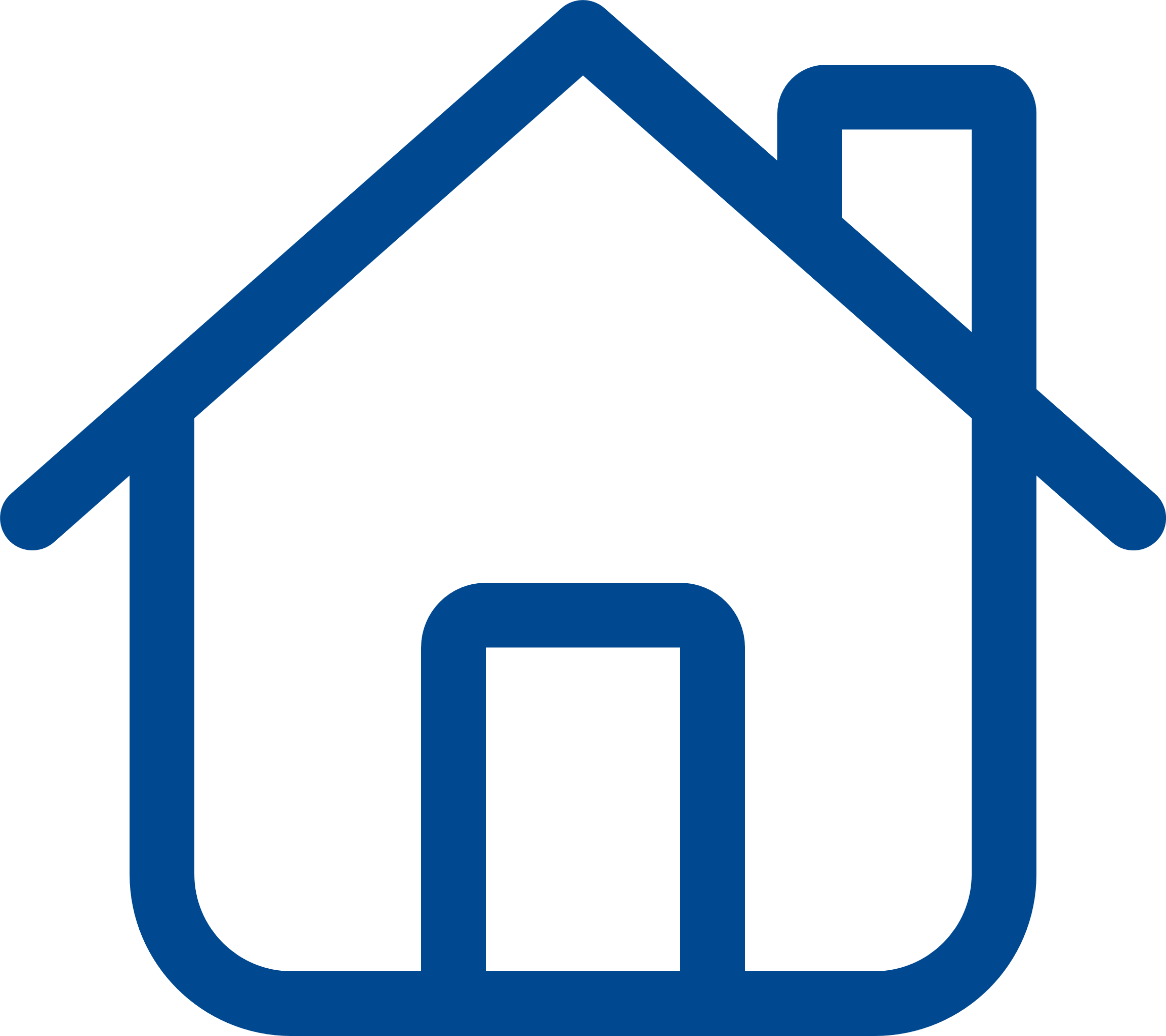 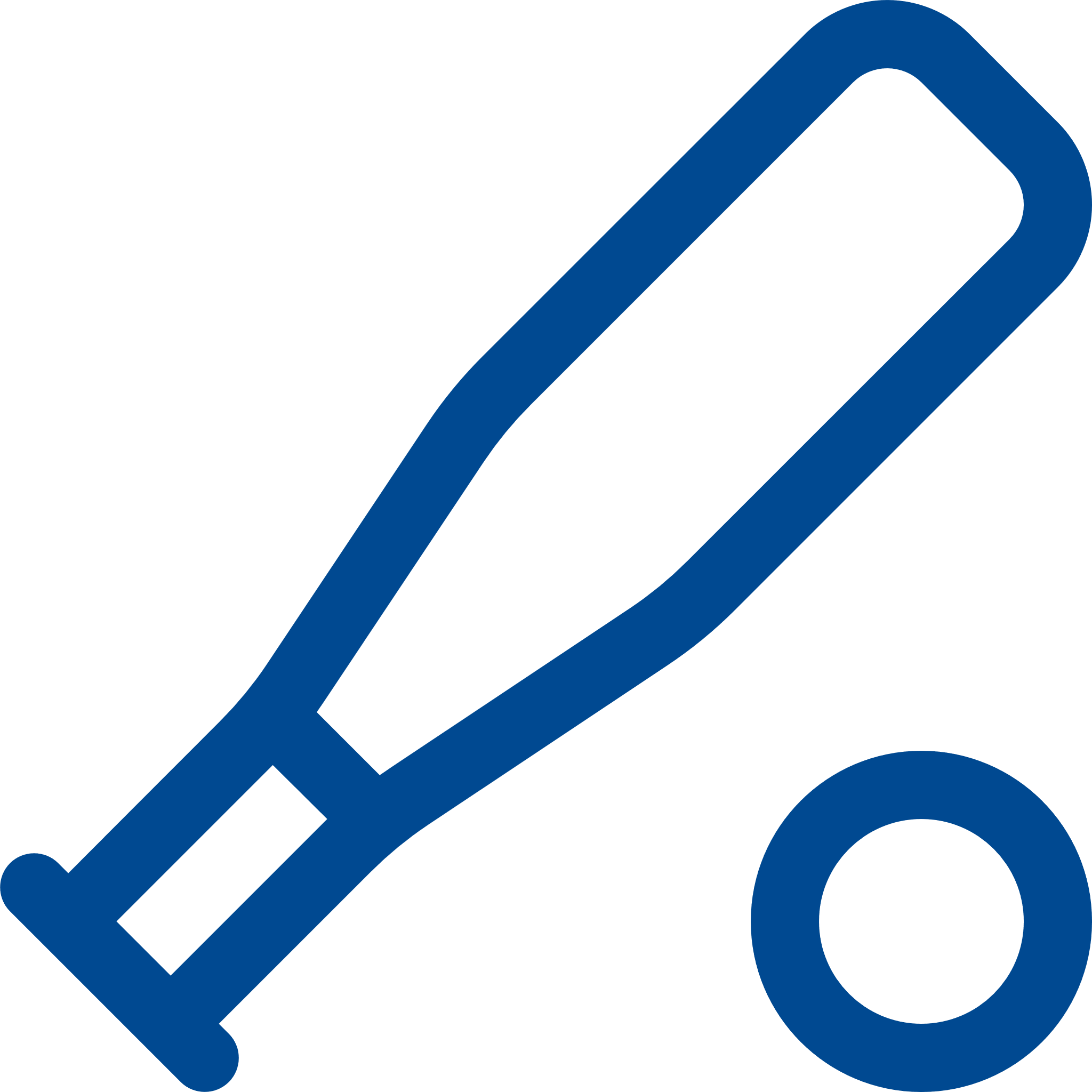 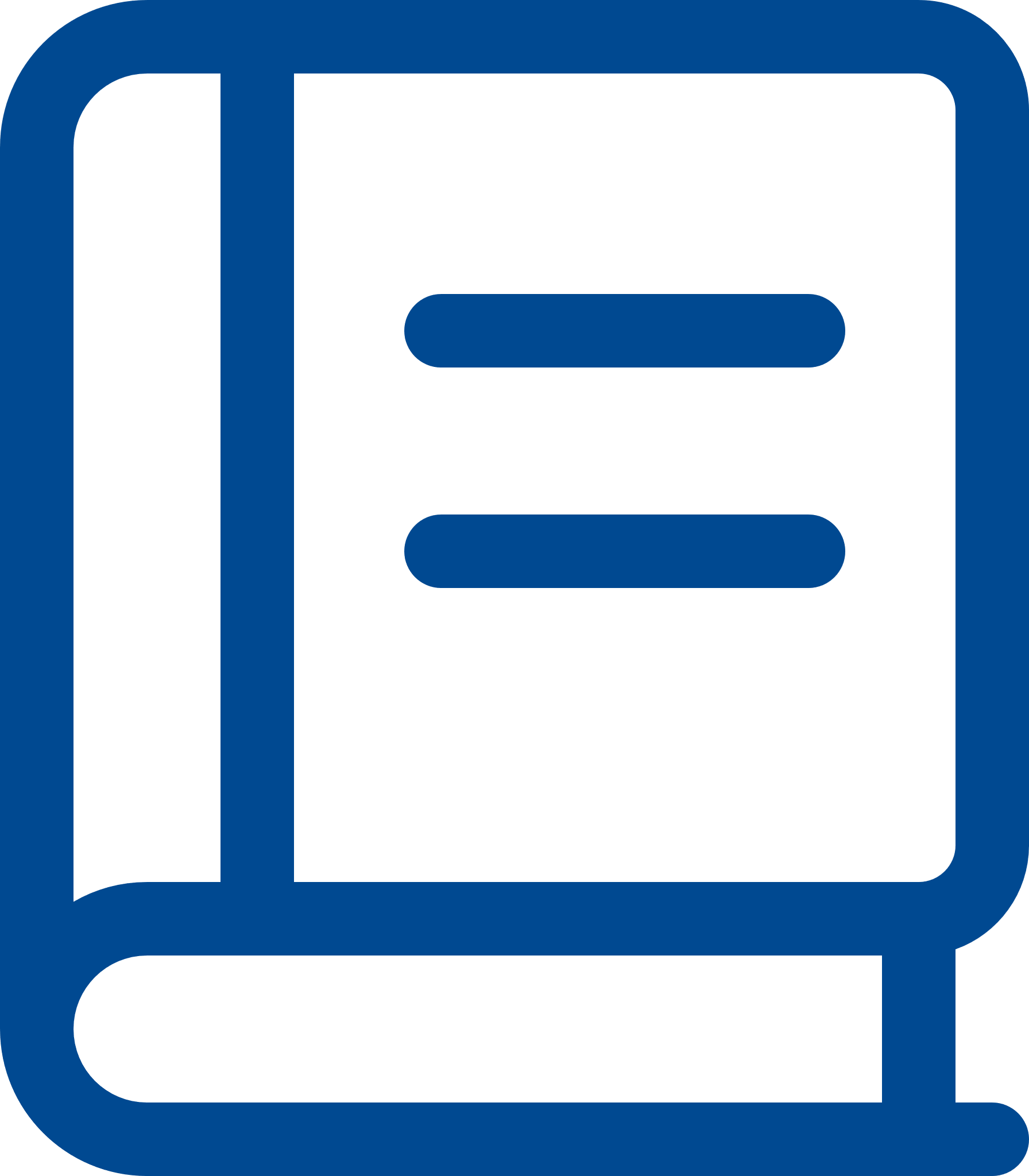 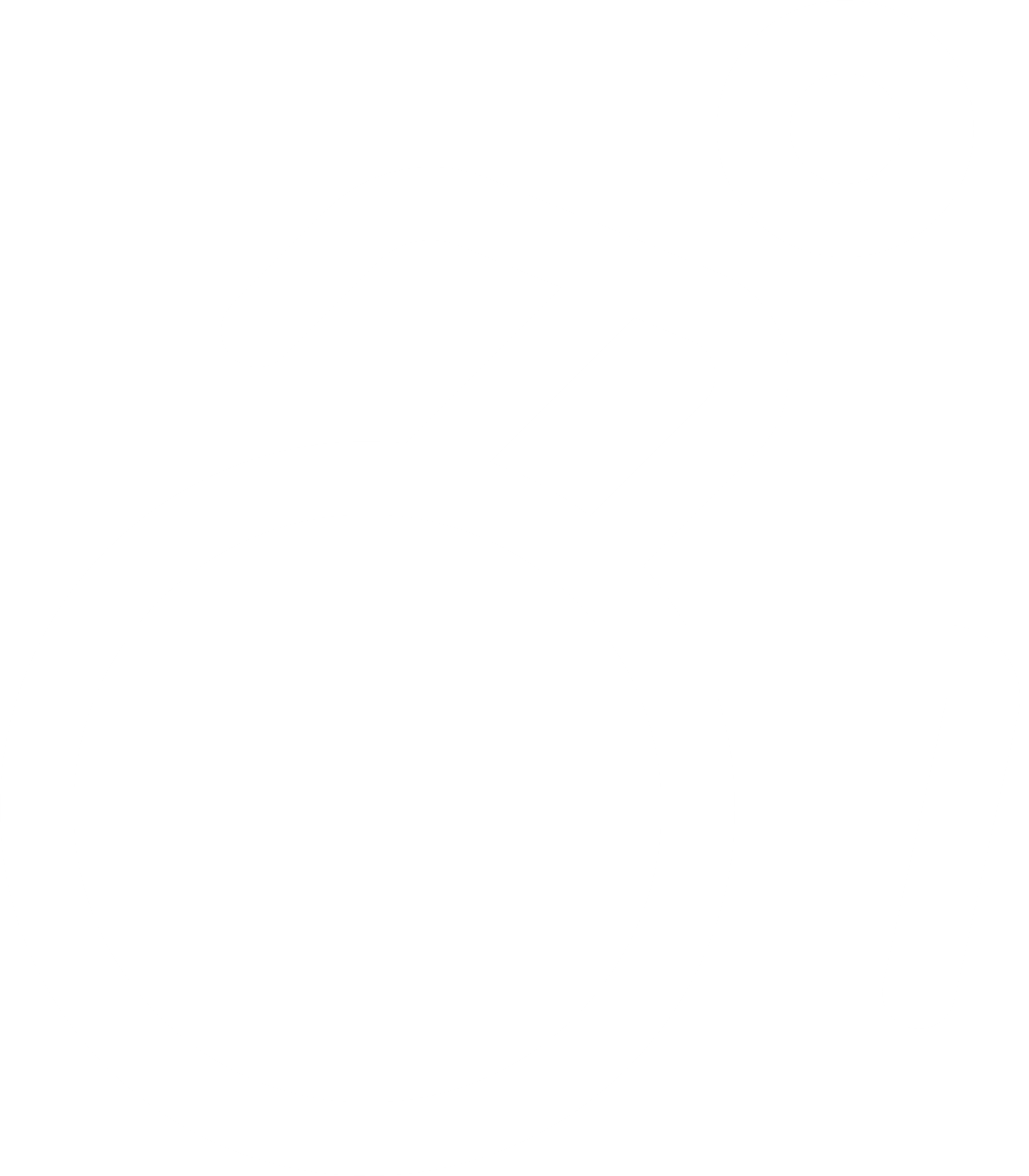 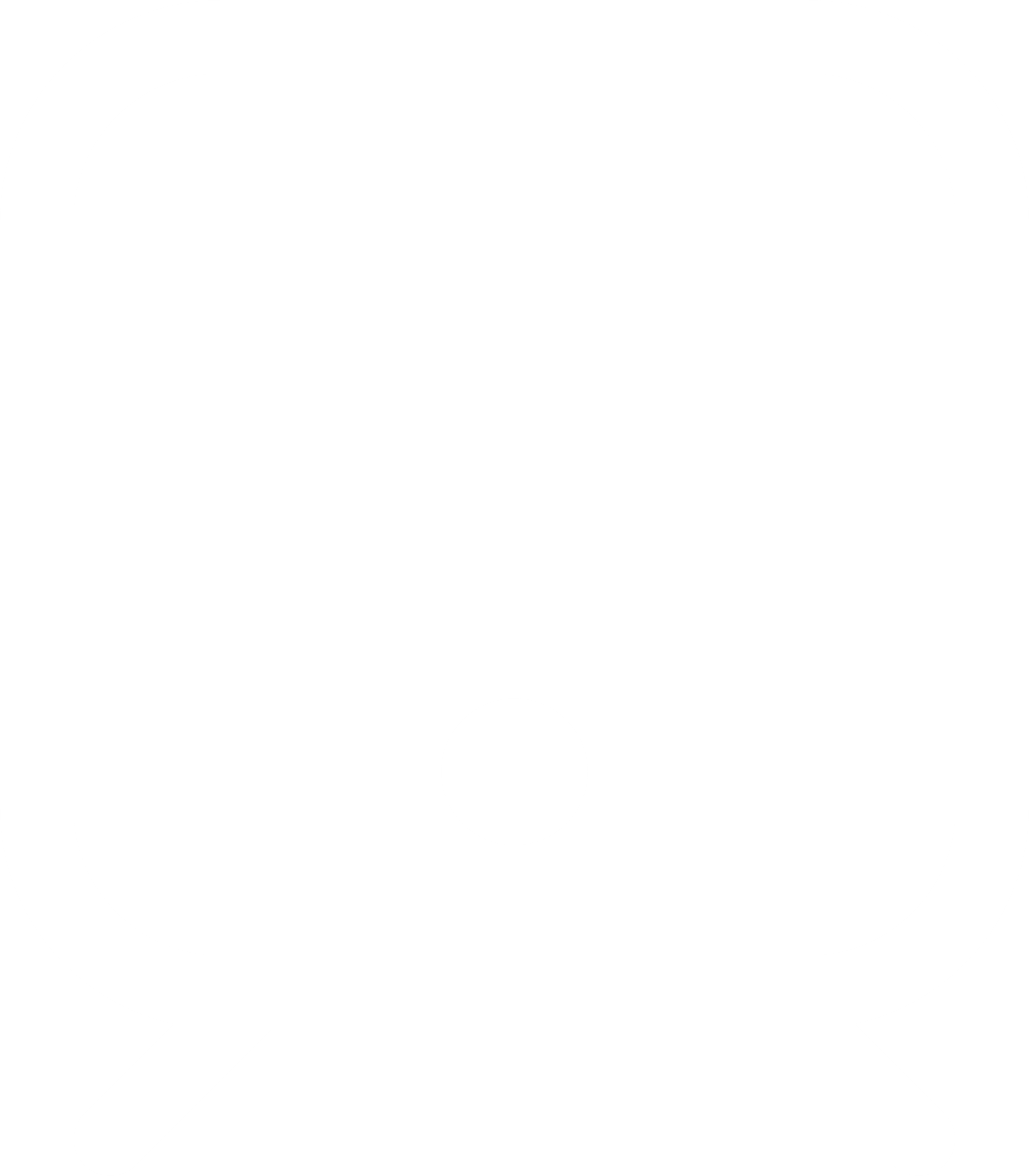 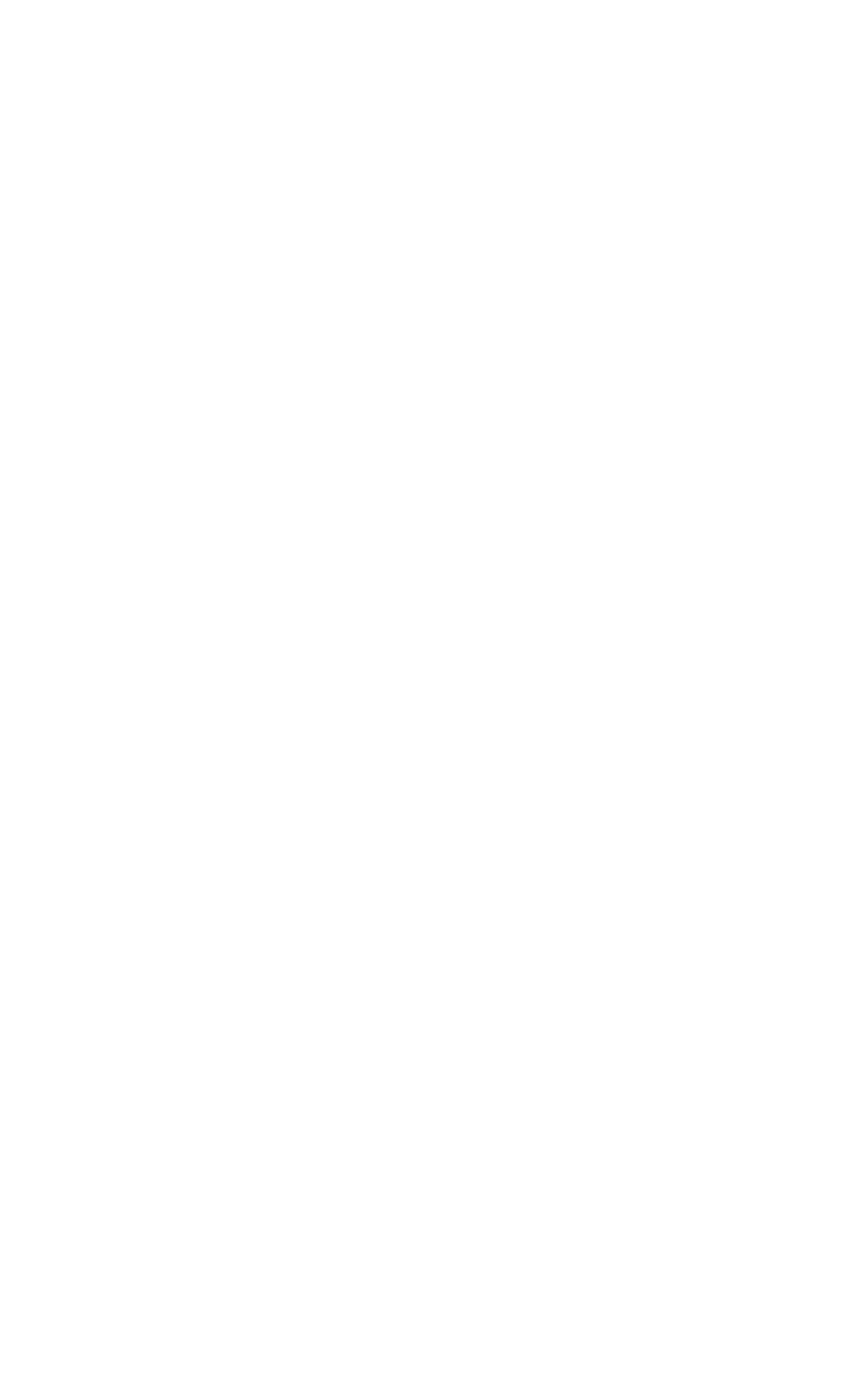 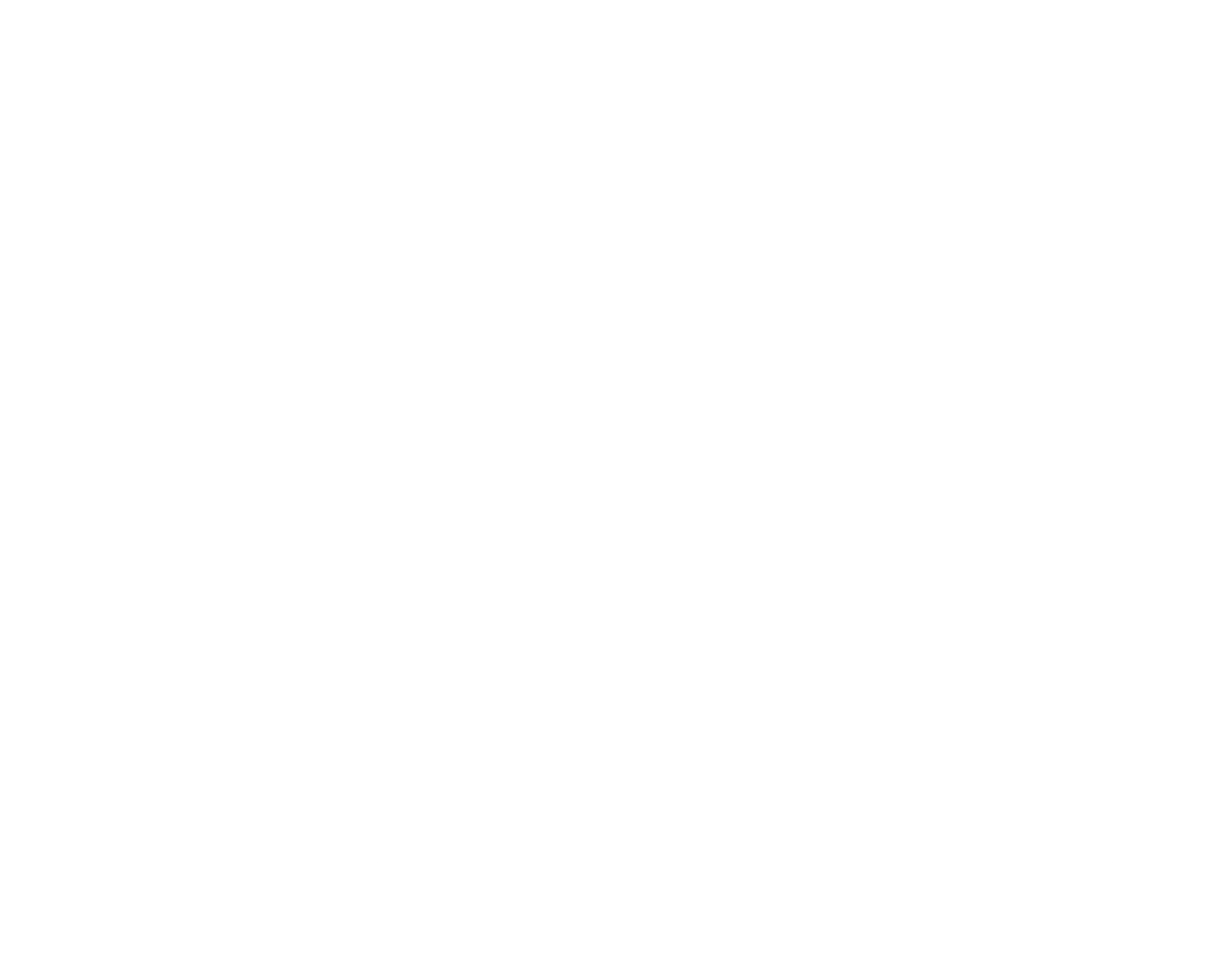 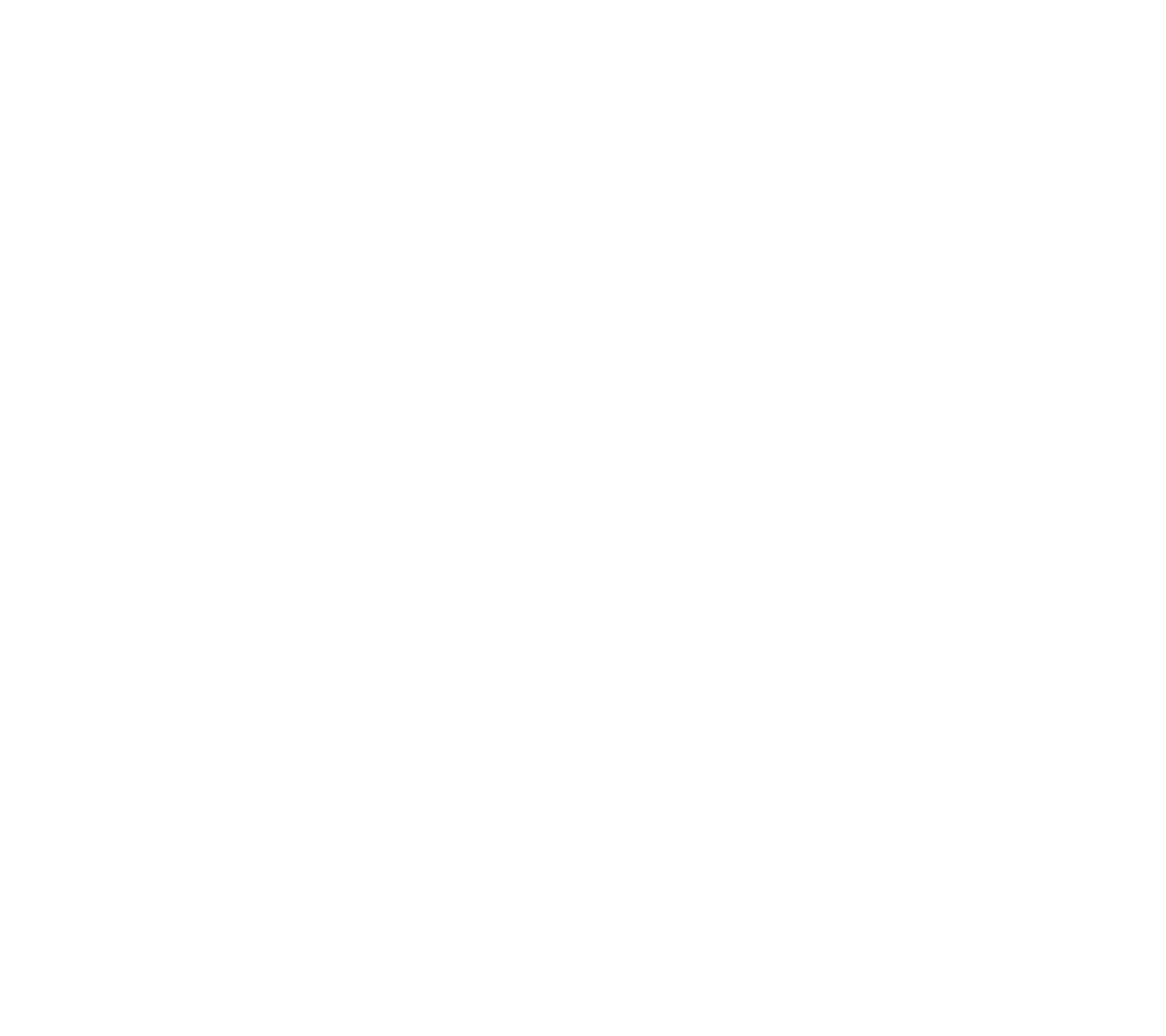 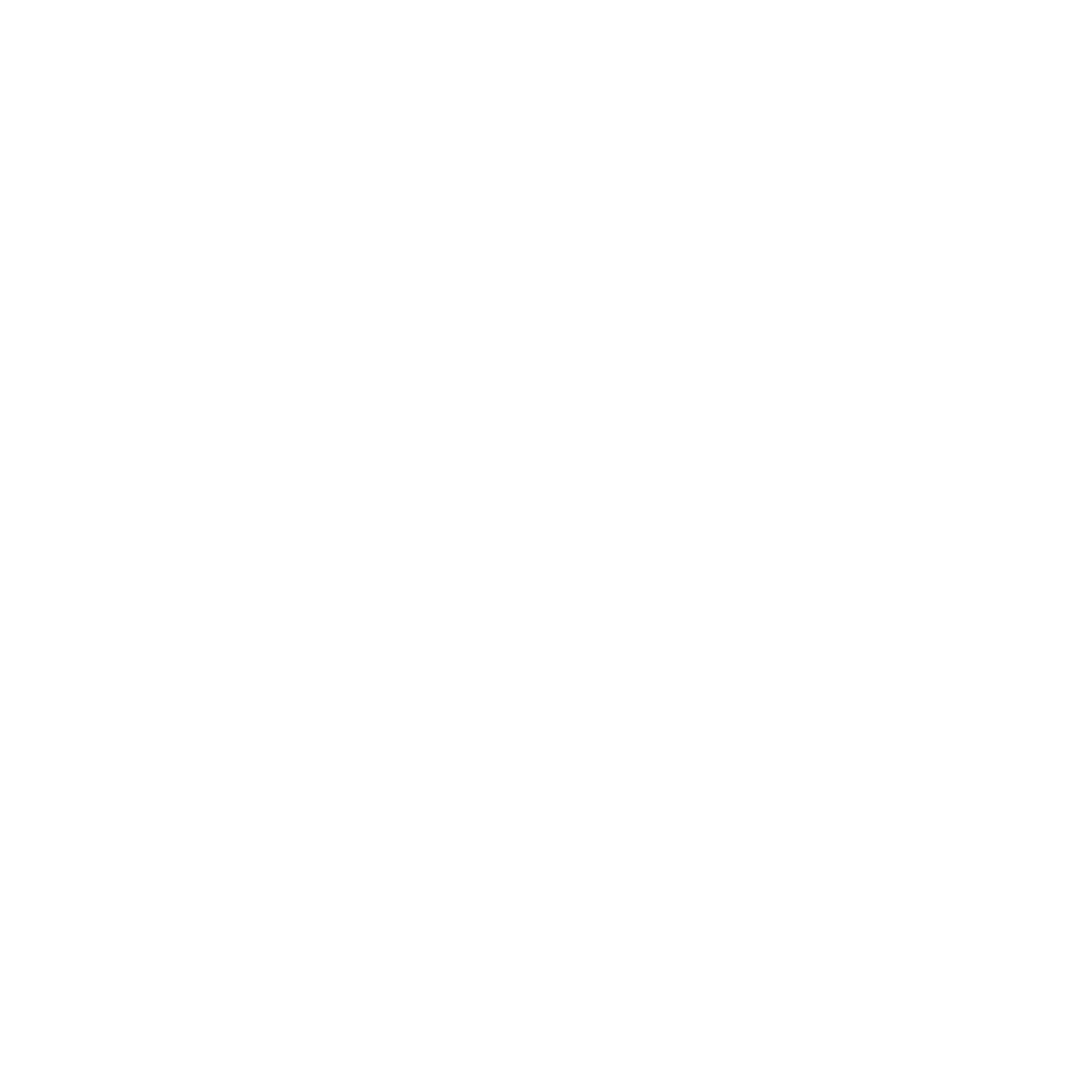 När vill du göra aktiviteten?
Morgon
Förmiddag
Eftermiddag
Kväll
Var vill du göra aktiviteten?
Inomhus
Med andra
Utomhus
Naturen
Skola
På egen hand
På väg till…
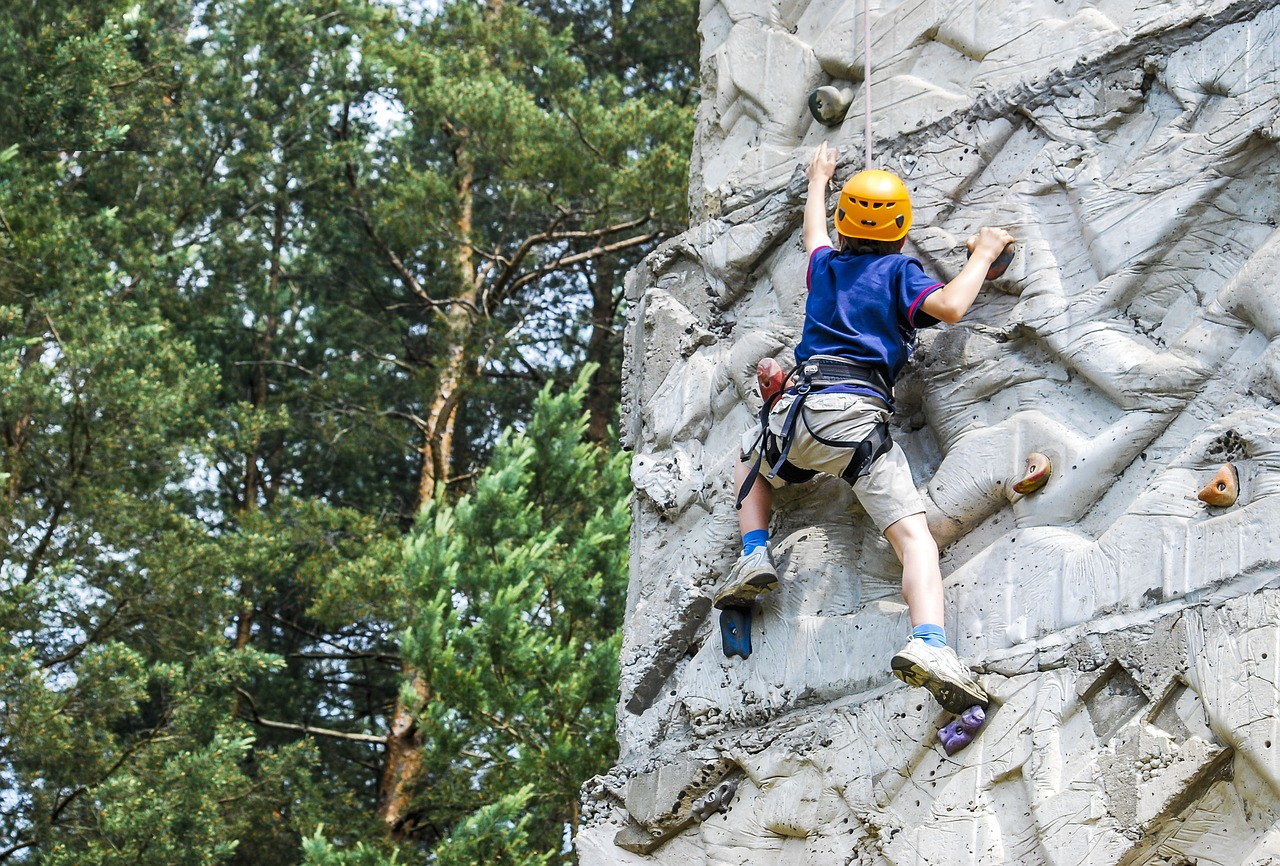 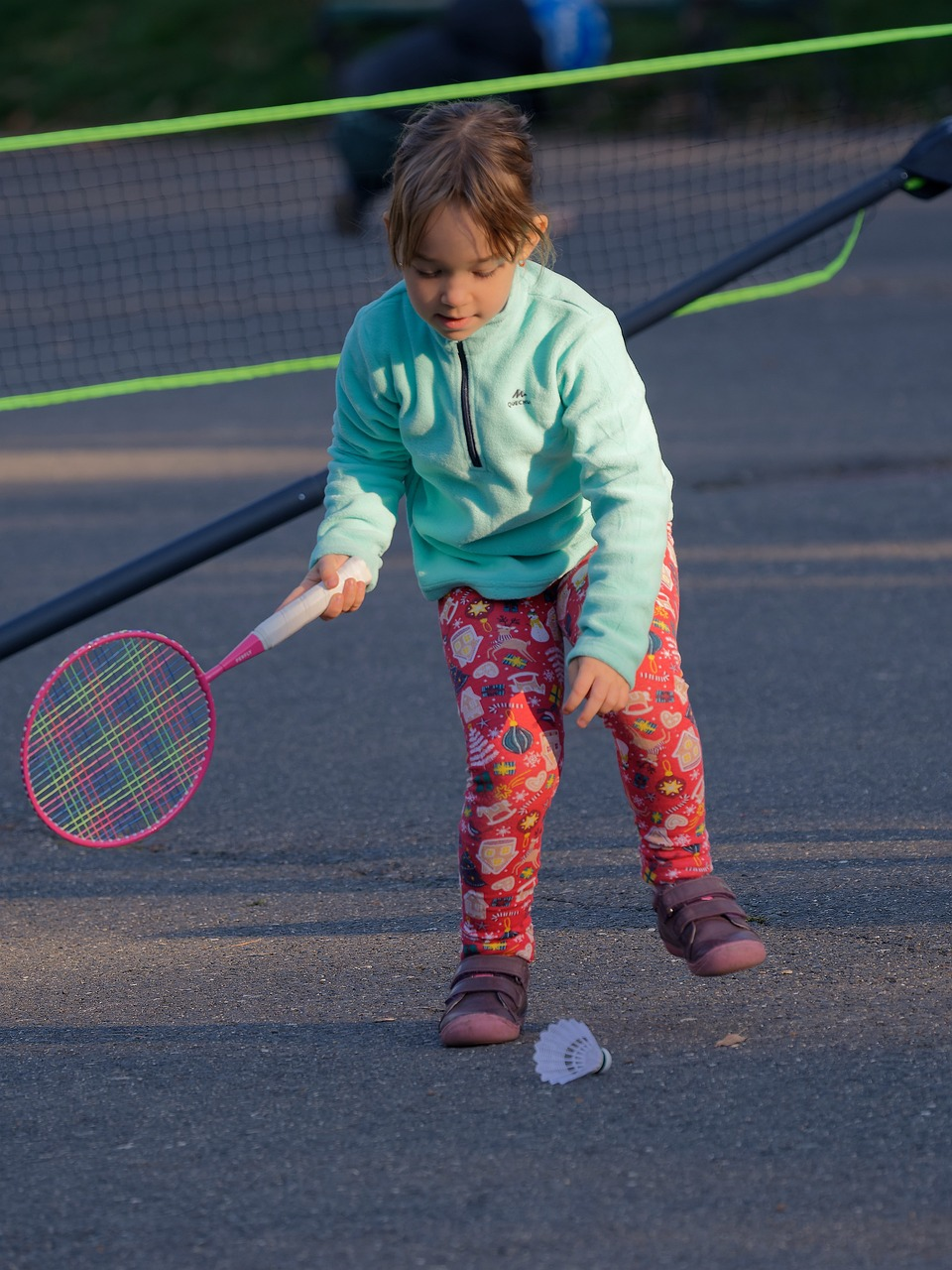 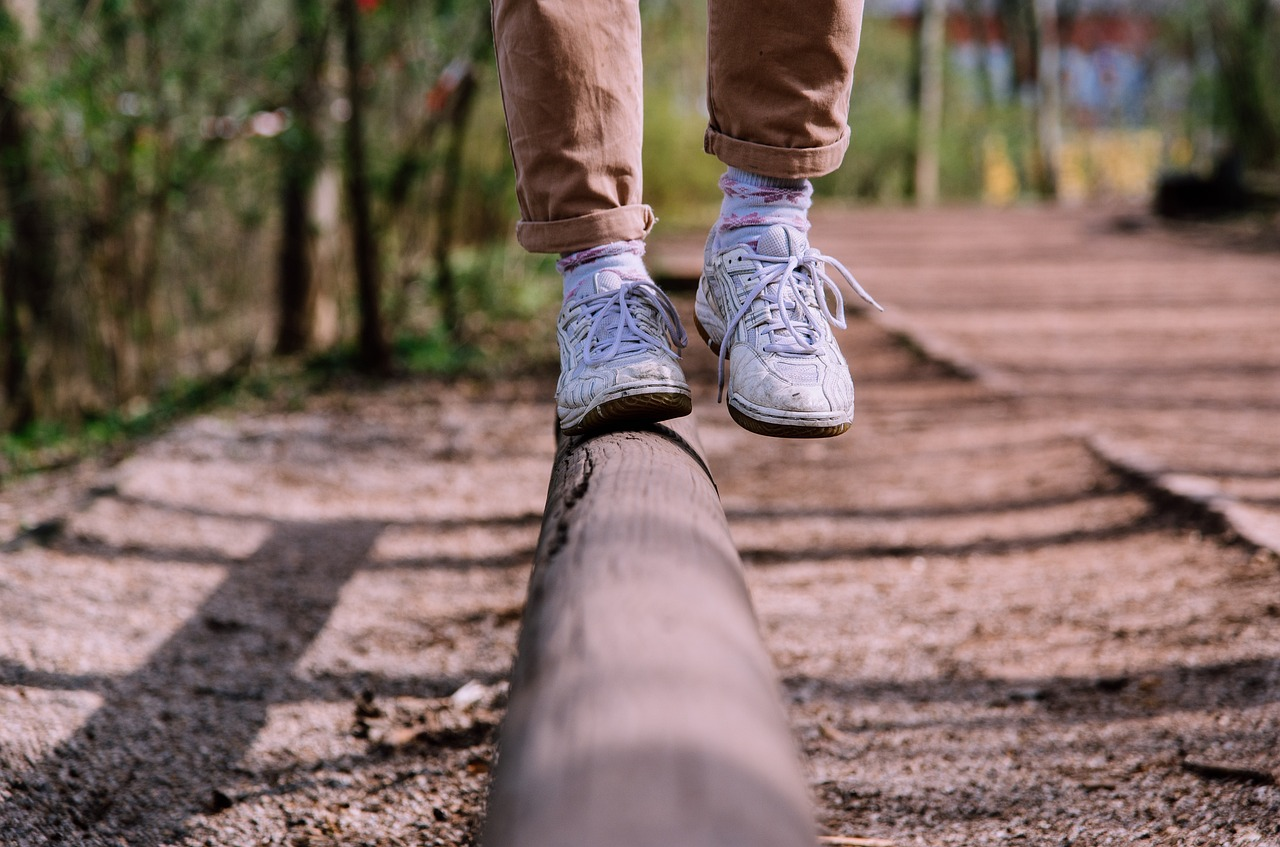 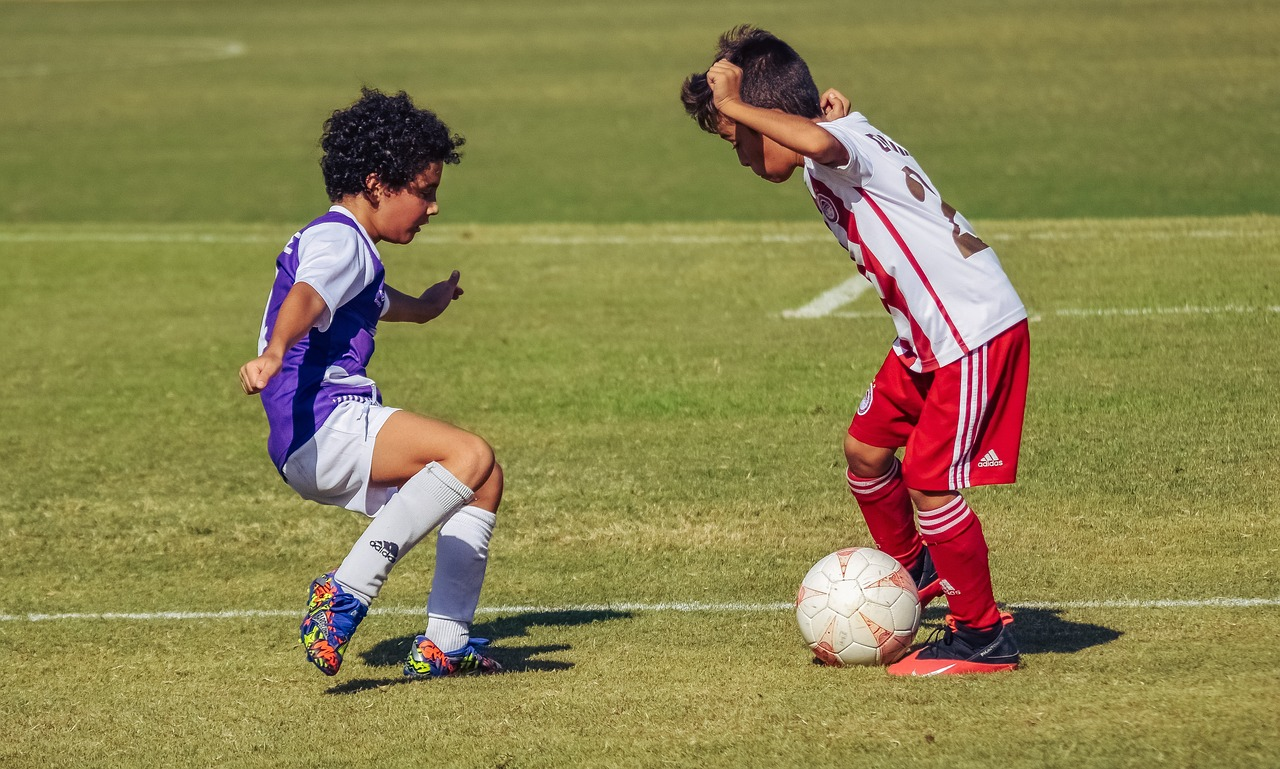 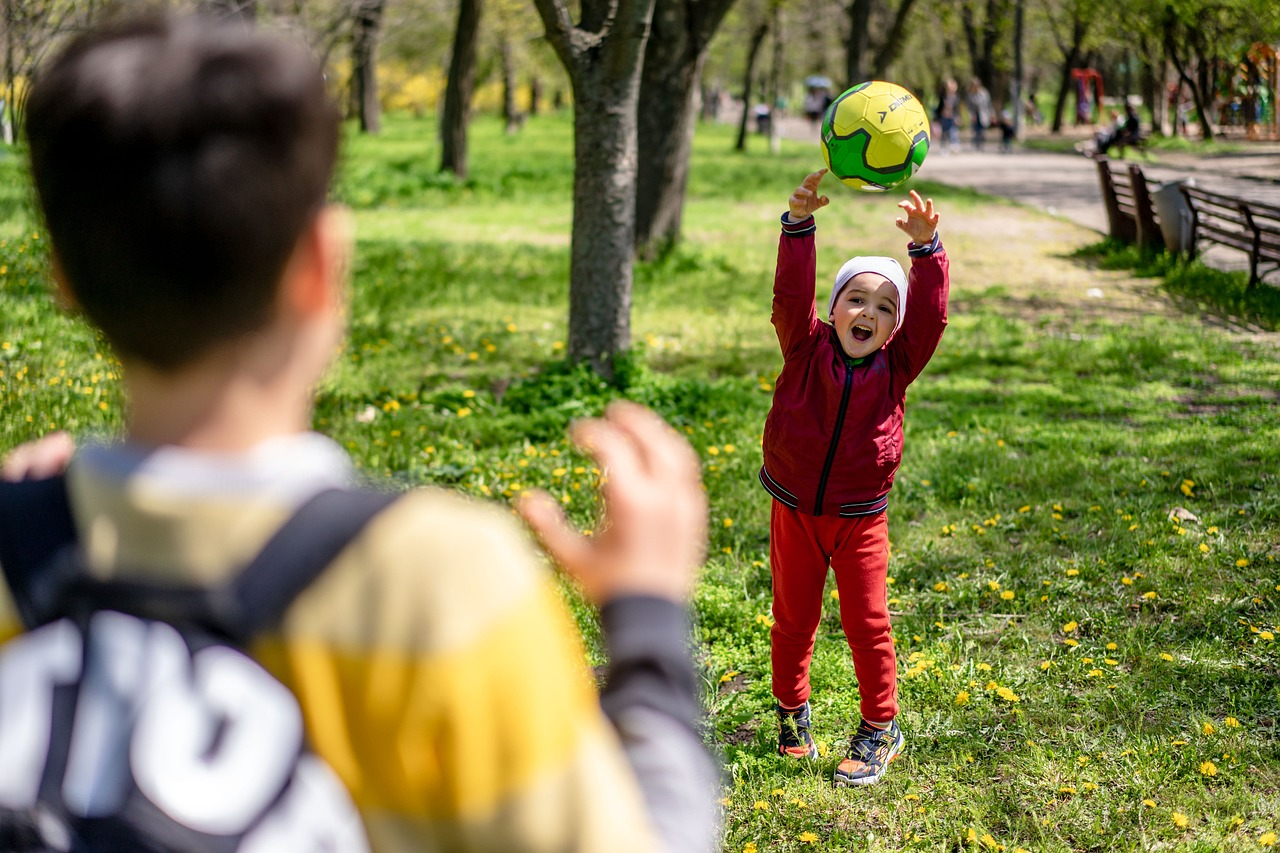 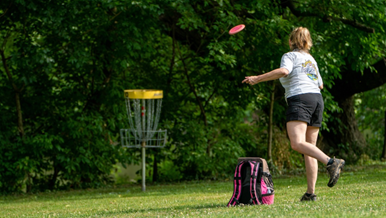 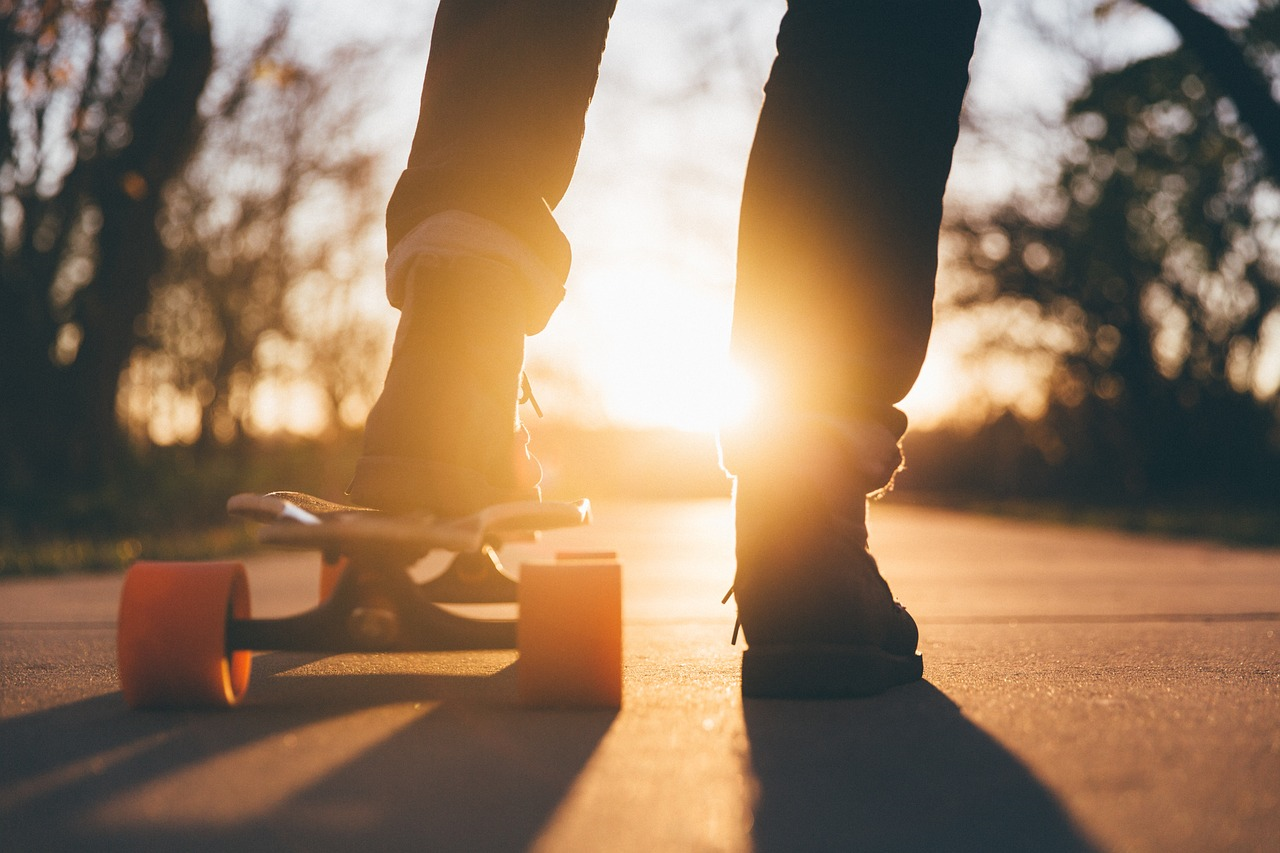 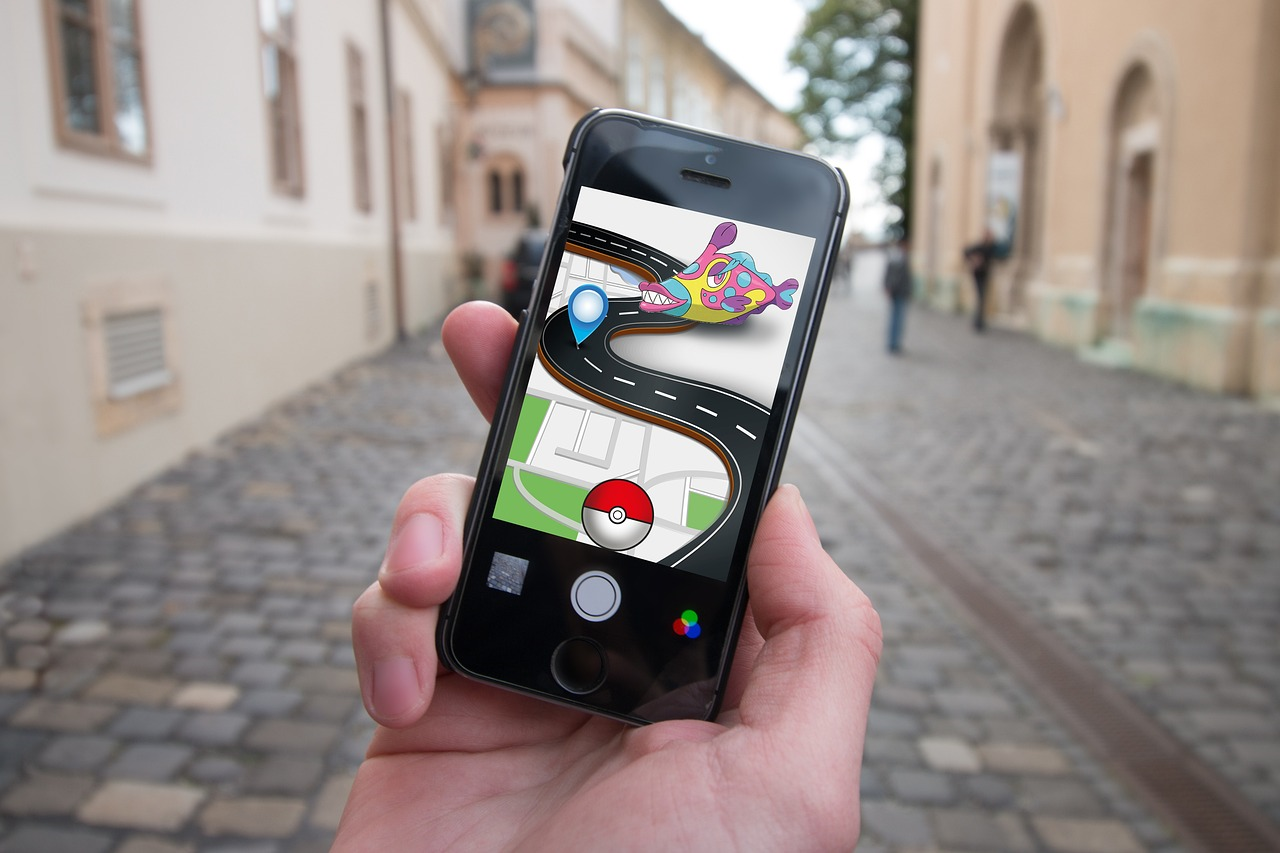 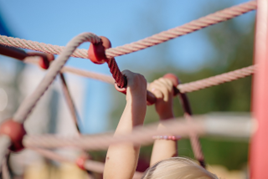 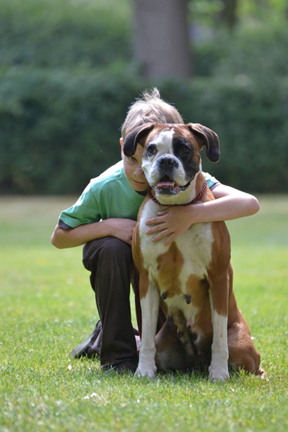 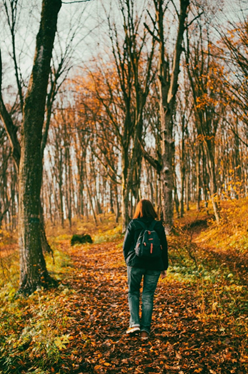 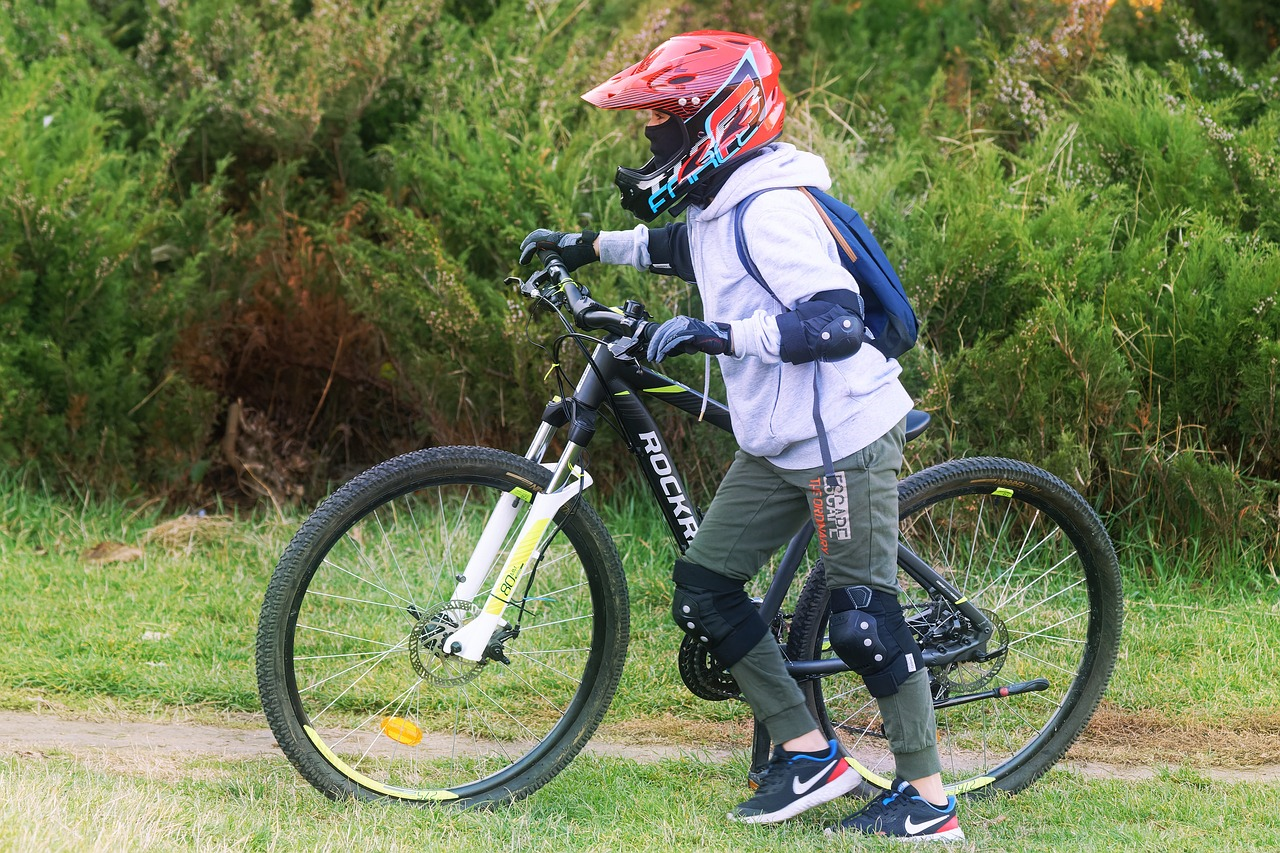 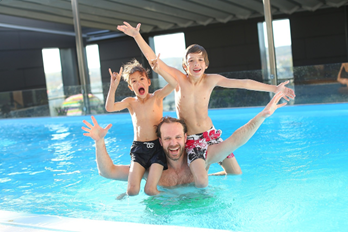 OMNI-skalan
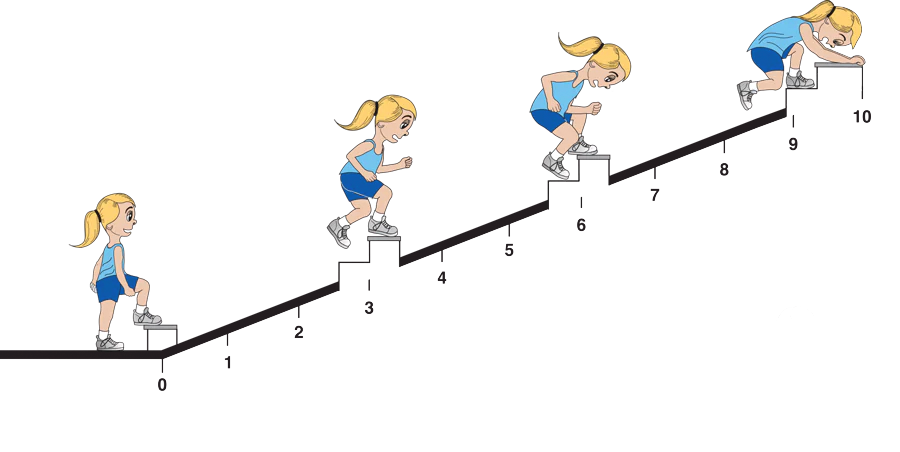 Mycket, mycket trött
Mycket trött
Trött
Ganska trött
Lite trött
Inte trött alls
Källa: Robertson RJ, Goss FL, Boer NF, et al. Children´s OMNI scale of perceived exertion: mixed gender and race validation. Med Sci Sports Exerc. 2000:32;452-8
Borgskalan
Borgskalan®© Gunnar Borg 1970, 19988.
Borgs RPE-skala har anpassats för barn och ungdomar 2015.